Alumna: Berenice Martínez Díaz
NORMA INTERNACIONAL DE AUDITORIA 705
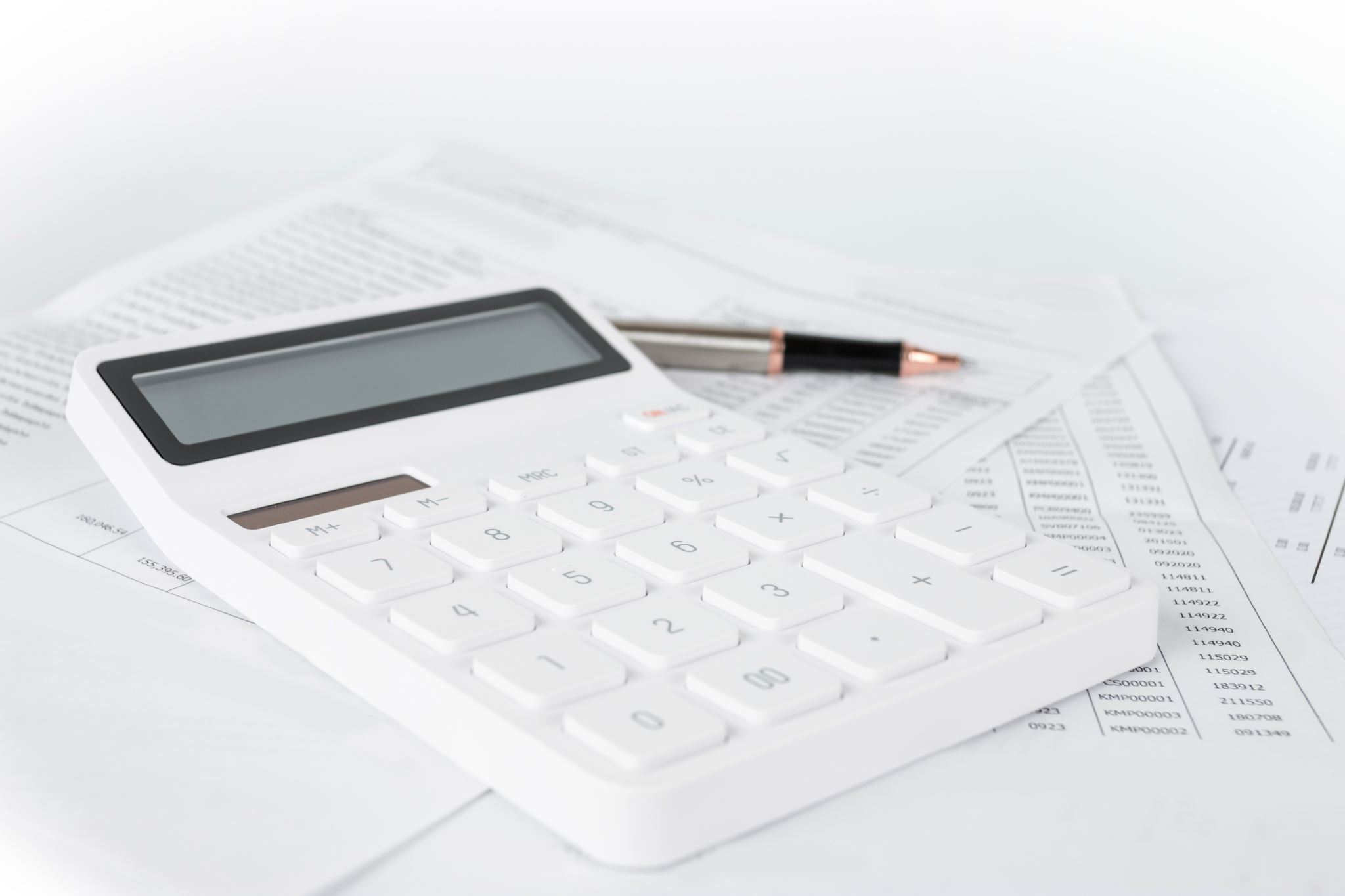 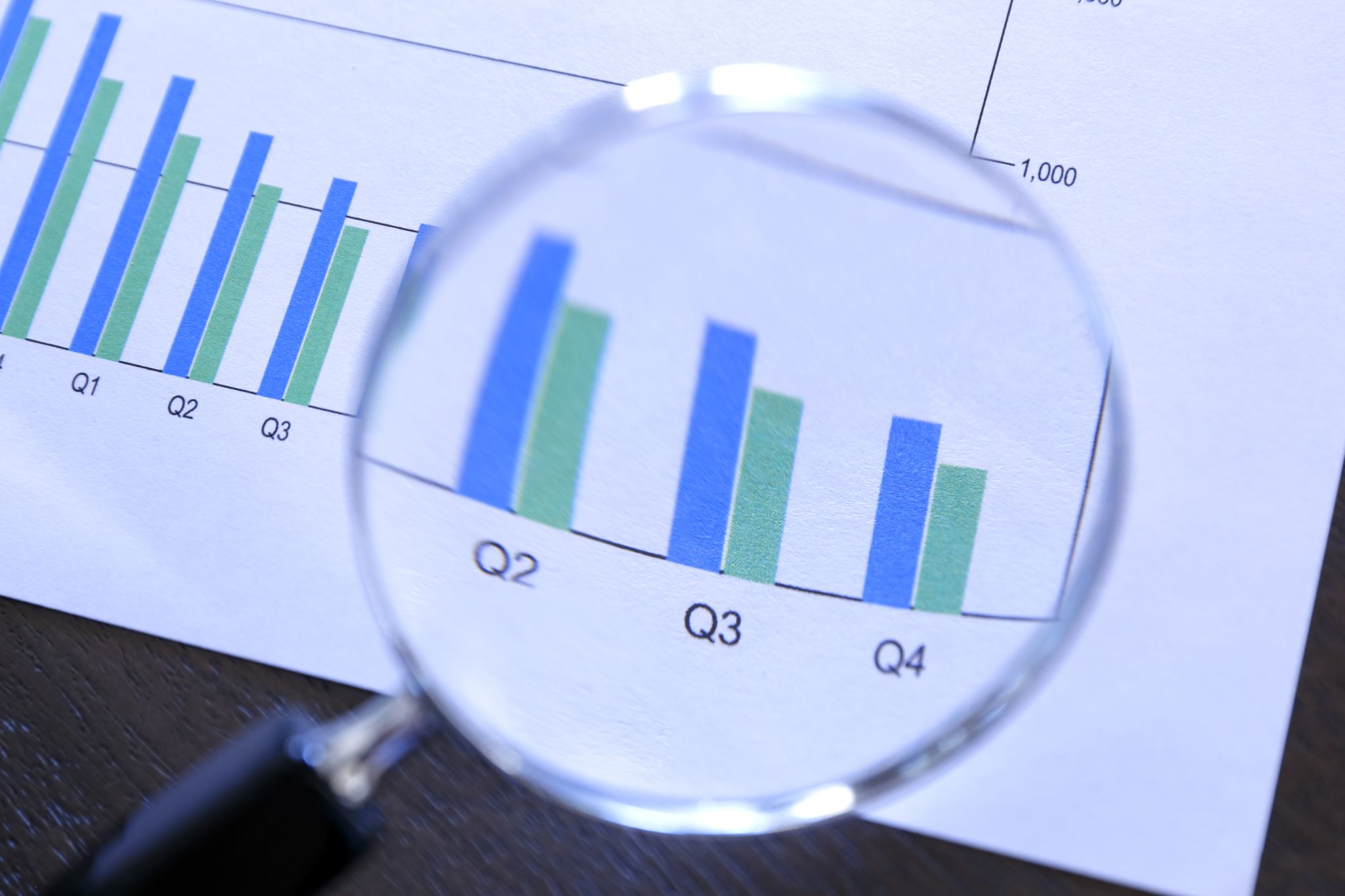 ¿De qué se trata? La Norma Internacional de Auditoría 705 (NIA) trata de la responsabilidad que tiene el auditor de emitir un informe adecuado en función de las circunstancias.
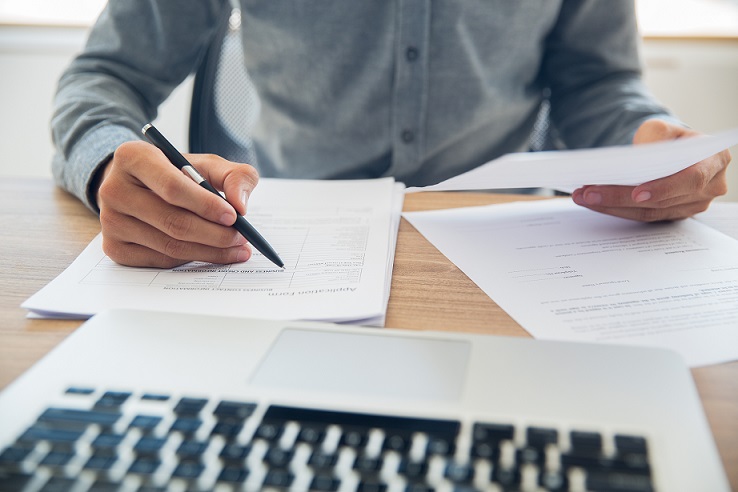 Alcance
La responsabilidad que tiene el auditor de emitir un informe en función de las circunstancias cuando, al formarse una opinión de conformidad con la NIA 700 concluye que, es necesaria una opinión modificada de los estados financieros.
Esta foto de Autor desconocido está bajo licencia CC BY-SA
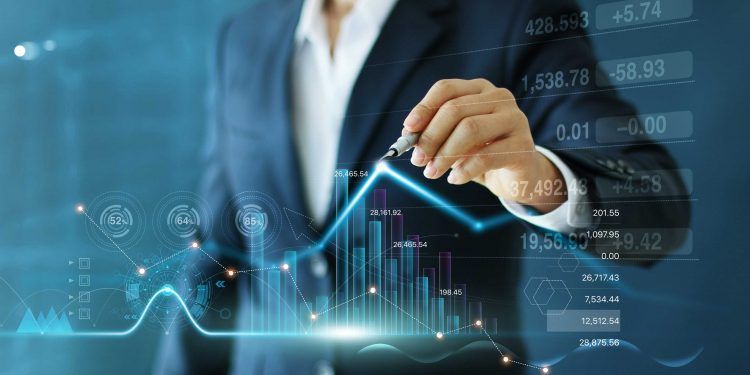 OPINIONES
Los estados están libres de incorrección material.
No es posible que el auditor obtenga evidencia suficiente y adecuada para concluir que los estados financieros se encuentran libres de incorrección material.
Cuando se concluye que los estados financieros en su conjunto no están libres de incorrección material.
Cuando no pueda obtener evidencia de auditoria para concluir que los estados financieros están libres de incorrección material.
¿Cuándo se requiere una opinión modificada?
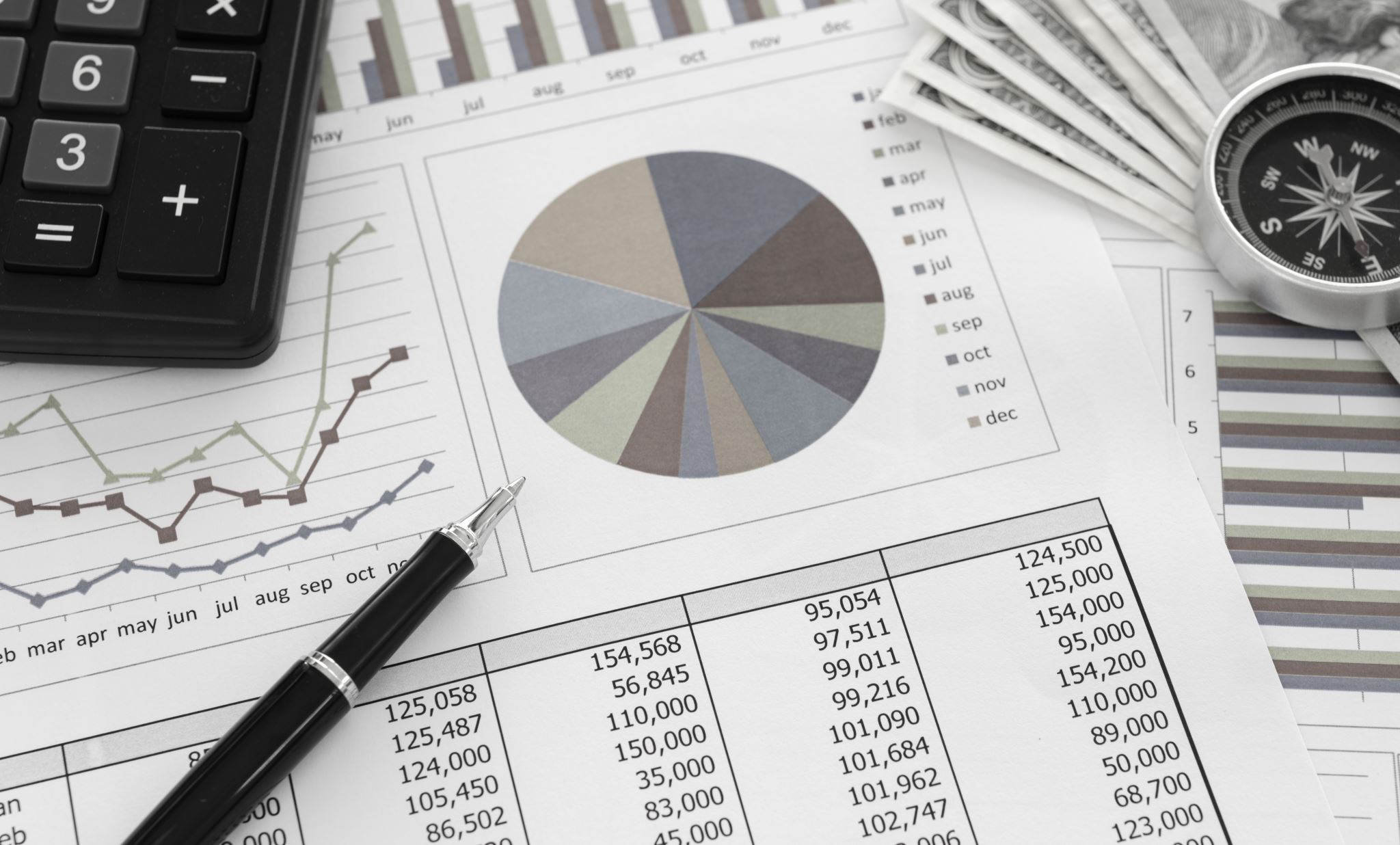 Tipos de opinión
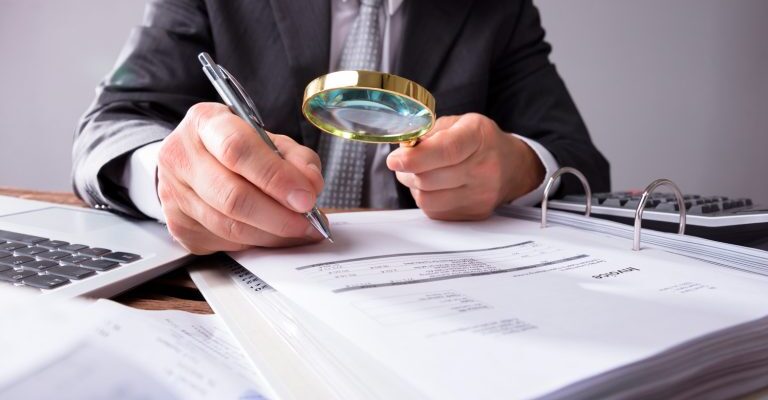 FACTORES para determinar el tipo de opinión modificada:
La naturaleza del hecho que origina la opinión modificada; es decir, si los estados financieros contienen errores materiales o, en el caso de la imposibilidad de obtener evidencia de auditoría suficiente y adecuada, si pueden contener errores materiales.
El juicio del auditor sobre la generalización de los efectos o posibles efectos de la naturaleza del hecho en los estados financieros
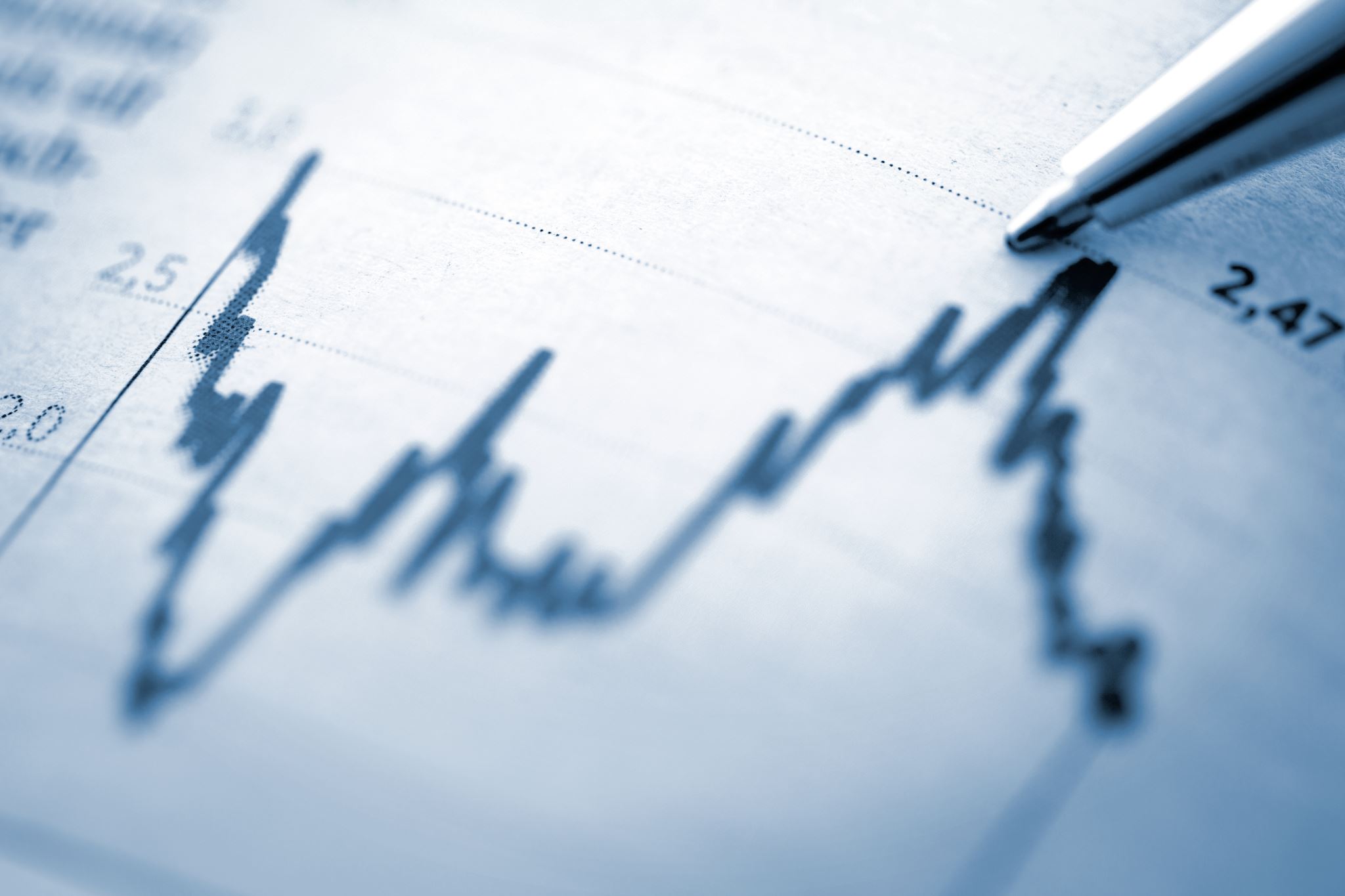 Efectos generalizados
No se limitan a elementos, cuentas o partidas específicas de los estados financieros.
En caso de limitarse a elementos, cuentas o partidas específicas, estas representan o podrían representar una parte sustancial de los estados financieros.
En relación con las revelaciones de información, son fundamentales para que los usuarios comprendan los estados financieros.
Tipos de error
Condiciones y hechos que indican incorrección material
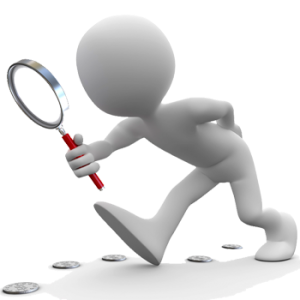 Operaciones en regiones económicamente inestables, por ejemplo, los países con importante devaluación de la moneda o economías altamente inflacionarias.
Operaciones expuestas a mercados volátiles, por ejemplo, la de futuros.
Operaciones sujetas a un alto grado de regulación compleja.
Problemas de negocios en marcha y liquidez que incluyen pérdida de clientes importantes.
Restricciones en la disponibilidad de capital y crédito.
Cambios en la industria en que opera la entidad.
Cambios en la cadena de suministro.
Cambios en personal clave, incluyendo salida de ejecutivos clave.
Entre otros.
Determinación de tipo de opinión
Los Estados financieros contienen incorrecciones materiales
Incorrecciones materiales, pero no generalizadas
Incorrecciones materiales generalizadas
No generalizadas
Generalizadas
Denegación de opinión o abstención
Opinión con 
salvedades
Opinión desfavorable
 o adversa
Opinión con 
salvedades
Otras variantes
Ejemplo de Opinión con Salvedades
Base para opinión con salvedad
La inversión de la Compañía ABC en la Compañía XYZ, una asociada extranjera que fue adquirida durante el año y registrada por el método de participación en el capital, se contabiliza en xxx, en el balance general al 31 de diciembre de 20X1, y la participación de ABC en los ingresos netos de XYZ de xxx, se incluye en los ingresos de ABC para el cierre del ejercicio en esa fecha. 
No hemos podido obtener suficiente evidencia apropiada de auditoría sobre el importe en libros de la inversión de ABC en XYZ al 31 de diciembre de 20X1 ni de la participación de ABC en los ingresos netos de XYZ para el año, porque se nos negó el acceso a la información financiera, a la administración y a los auditores de XYZ. 
En consecuencia, no pudimos determinar si era necesario algún ajuste en estos montos. 
Opinión con salvedad 
En nuestra opinión, excepto por los posibles efectos del asunto descrito en el párrafo sobre la base para opinión con salvedad, los estados financieros presentan razonablemente, en todos los aspectos importantes (o presentan un punto de vista verdadero y razonable de) la situación financiera de la Compañía ABC al 31 de diciembre de 20X1, y (de) su desempeño financiero y sus flujos de efectivo para el cierre del ejercicio en esa fecha de acuerdo con las Normas Internacionales de Información Financiera.
Base para opinión negativa 
Como se explicó en la Nota X, la compañía no ha consolidado los estados financieros de la Compañía subsidiaria XYZ que adquirió durante 2020, porque todavía no ha podido determinar los valores razonables de algunos activos y pasivos materiales de la subsidiaria en la fecha de adquisición. 
Por lo tanto, esta inversión es contabilizada sobre una base de costo. De acuerdo con las Normas Internacionales de Información Financiera, la subsidiaria debió haber sido consolidada porque es controlada por la compañía. Si XYZ hubiera sido consolidada, muchos elementos en los estados financieros adjuntos habrían tenido efectos materiales. 
Los efectos de la falta de consolidación sobre los estados financieros consolidados no han sido determinados. 
Opinión negativa 
En nuestra opinión, debido a la importancia del asunto que fue discutido en el párrafo sobre la base para opinión negativa, los estados financieros consolidados no presentan razonablemente (o no presentan un punto de vista verdadero y razonable de) la situación financiera de la Compañía ABC y sus subsidiarias al 31 de diciembre de 2020, y (de) su desempeño financiero y flujos de efectivo para el cierre del ejercicio en esa fecha, de acuerdo con las Normas Internacionales de Información Financiera.
Ejemplo de opinión desfavorable o negativa
Base para abstención de opinión 
La inversión de la compañía en su empresa conjunta con la Compañía XYZ se contabiliza en xxx, en el balance general de la compañía, lo que representa más de 90% de los activos netos de la compañía al 31 de diciembre de 2021. No se nos permitió el acceso a la administración ni a los auditores de XYZ, incluida la documentación de auditoría de los auditores de XYZ. 

Como resultado, no pudimos determinar si se necesitaba algún ajuste en relación con: la participación proporcional de la compañía en los activos de XYZ, que son controlados en conjunto, su participación proporcional en los pasivos de XYZ por los cuales es corresponsable, su participación proporcional en los ingresos y los gastos de XYZ para el año, y los elementos que componen el estado de cambios en capital y el estado de flujo de efectivo. 

Abstención de opinión Debido a la importancia del asunto que fue descrito en el párrafo sobre la base para abstención de opinión, no pudimos obtener suficiente evidencia apropiada de auditoría para fundamentar una opinión. 
En consecuencia, no se expresa una opinión sobre los estados financieros. Igualmente, deberá modificar el párrafo de responsabilidad del auditor y la descripción del alcance de la auditoría para declarar únicamente lo siguiente: 

"Nuestra responsabilidad es expresar una opinión sobre los estados financieros con base en la auditoría conducida de acuerdo con las Normas Internacionales de Auditoría. Sin embargo, debido al(a los) asunto(s) descritos en la base para el párrafo de abstención de opinión, no pudimos obtener suficiente evidencia apropiada de auditoría para proporcionar una base para una opinión de auditoría".
Ejemplo de abstención de opinión por imposibilidad de obtener evidencia de auditoría
Limitaciones
Se solicitará a la Dirección eliminar la limitación. 
Comunicar a los responsables de la Dirección de la entidad y aplicar procedimientos alternativos correspondientes.
Qué hacer ante la imposibilidad de obtener evidencia de auditoría debido a una limitación
Estructura y contenido del informe de Auditoría cuando se expresa una opinión modificada
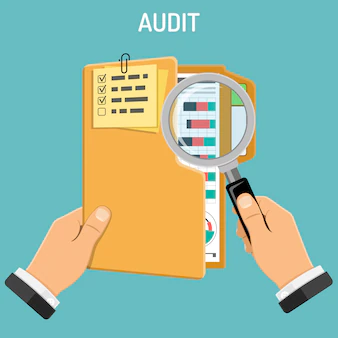 Título
Destinatario 
Opinión del auditor.
Opinión con salvedades.
Opinión desfavorable (adversa).
Denegación (abstención) de opinión.
4.          Fundamento de la opinión.
5.          Empresa en Marcha 
6.          Cuestiones clave de la Auditoría 
7.          Otra información
8.          Responsabilidad en relación con los estados financieros 
9.          Responsabilidades del auditor 
10.        Nombre del socio
11.        Firma
12.        Dirección y fecha del informe
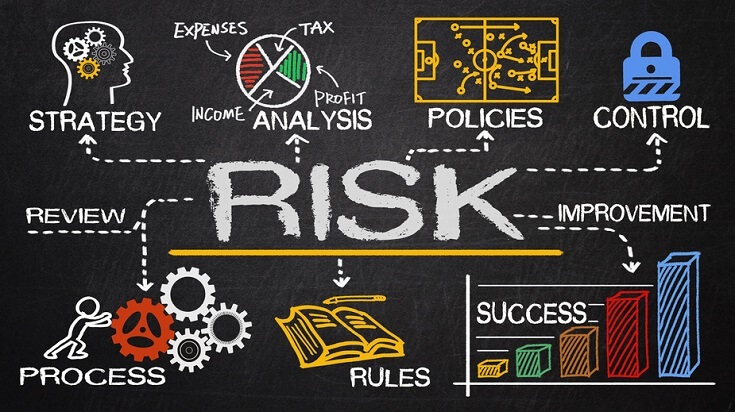 Riesgos
Riesgo de emitir una opinión favorable cuando los estados financieros incluyen errores materiales.
Responsabilidad del Auditor.  

Cómo evitar los riesgos 
Escepticismo profesional. 
Identificar y valorar el riesgo de que existan errores materiales, debido a fraude o error.
Obtener evidencia de auditoría suficiente sobre si existen errores materiales, mediante el diseño y aplicación de procedimientos adecuados a los riesgos valorados.
Formarse una opinión sobre los estados financieros, sustentada en las conclusiones alcanzadas con base en la evidencia de auditoría obtenida.
El proceso de auditoría en relación con los riesgos de fraudes
Aplicar procedimientos de valoración de riesgo y actividades relacionadas.
Identificar y evaluar los riesgos de error material debido a fraude.
Aplicar procedimientos encaminados a descartar o detectar la materialización de riesgos de error material debido a fraude.
Realizar una evaluación de la evidencia de la auditoría obtenida.
Obtener manifestaciones escritas de la dirección y de los responsables del gobierno de la entidad, cuando proceda, sobre su responsabilidad en el diseño, implementación y monitoreo del control interno para prevenir y detectar el fraude.
Documentar de manera adecuada y suficiente la evidencia de auditoría:
Valorando riesgos.
Identificando y evaluando riesgos.
Probando riesgos.
Evaluando evidencia.
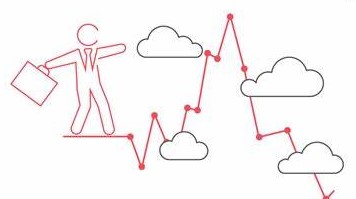 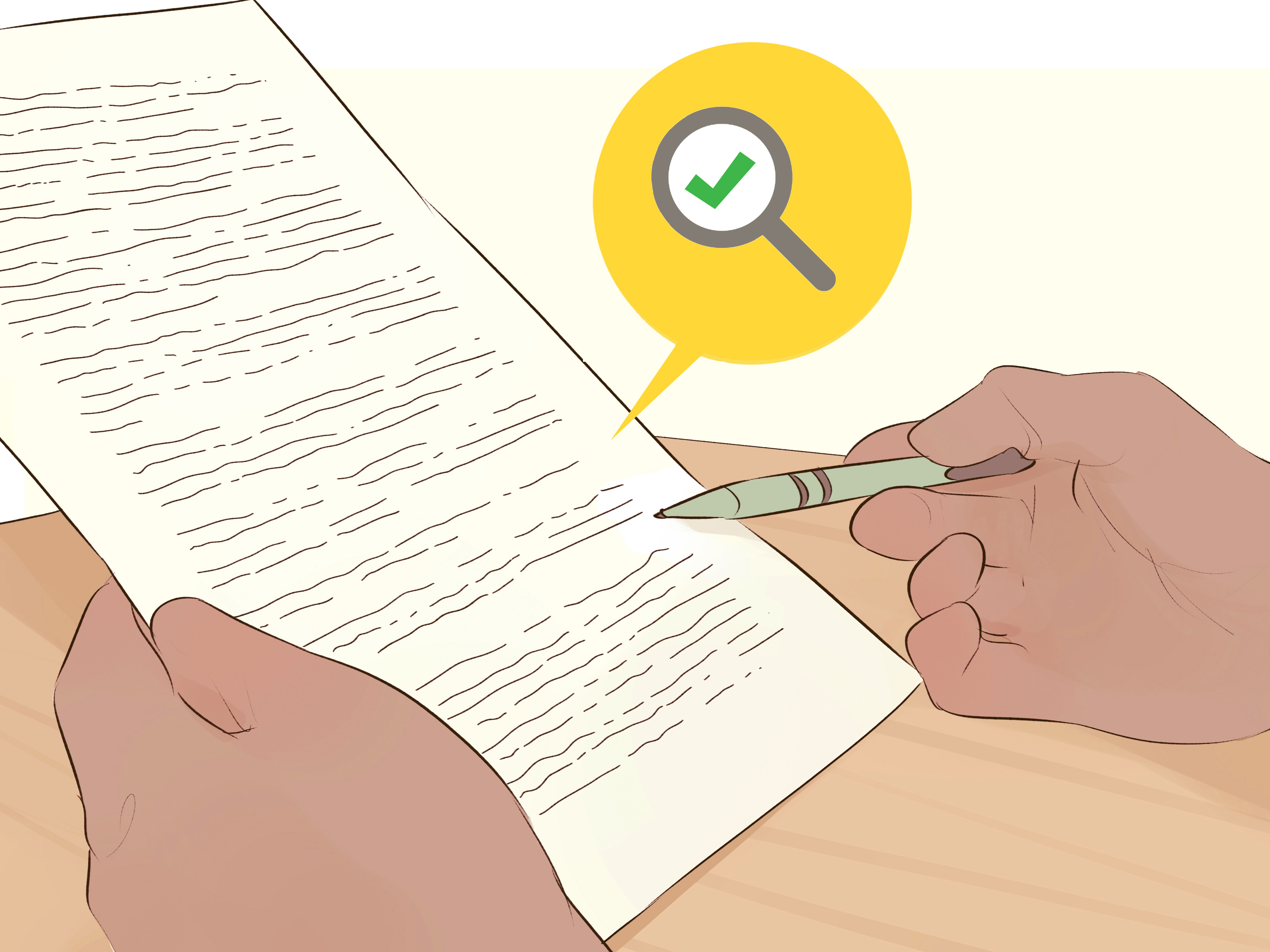 Conclusión
La práctica profesional de la auditoría de estados financieros, está inmersa en un sinfín de riesgos; uno de los más complicados y comunes es el riesgo de fraude, por lo que el trabajo de auditor debe desarrollarse con estricto apego a la ética profesional, escepticismo y juicio profesional; asimismo, es fundamental capacitar y mantener niveles adecuados de supervisión de los equipos de auditoría.

No obstante, aun cuando el auditor realice su trabajo con estricto apego a las normas que regulan su actuación profesional, será indispensable que las entidades logren concientizarse de la necesidad de invertir los recursos necesarios para implementar mecanismos efectivos de prevención y detección de los riesgos de fraudes; de esta manera, los principales beneficiarios serán las propias organizaciones.